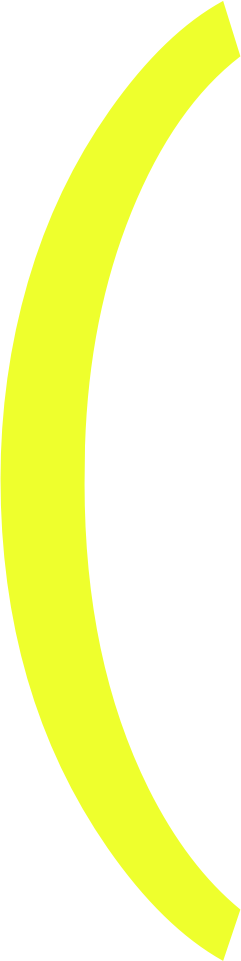 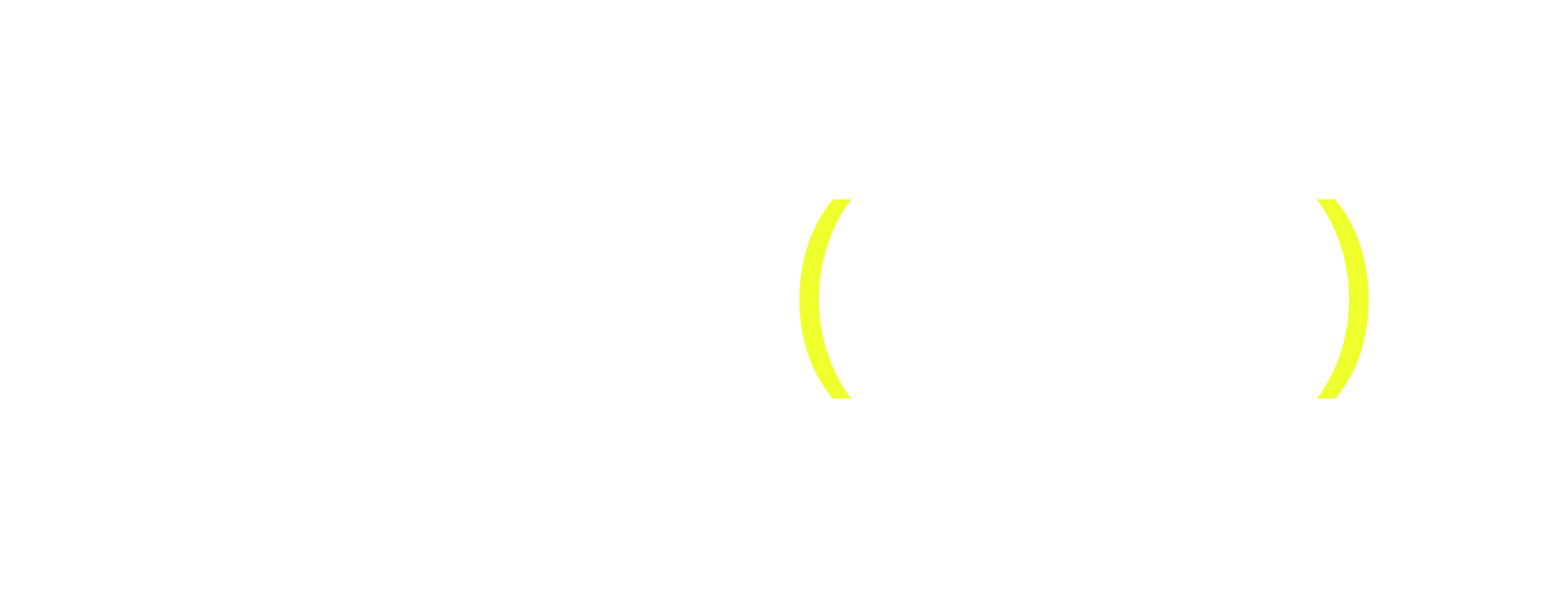 AI-агенты для юристов
Анастасия Артюхова
Старший продакт-менеджер ПравоТех,
лидер круга Discovery Право (знания)
Что такое AI-агенты
AI-агенты — это программы или системы на основе искусственного интеллекта, способные выполнять определенные задачи, принимать решения и взаимодействовать с пользователем или окружающей средой автономно либо с минимальным участием человека.
Функции AI-агентов
Автоматизация рутинных задач
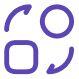 Аналитика
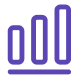 Подготовка и проверка документов
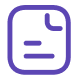 Персонализированные консультации
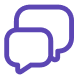 Предпосылки создания AI-агентов в ПравоТех
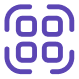 Внутренняя необходимость оптимизировать работу
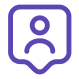 Исследования клиентских потребностей
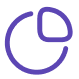 Исследования рынка
Внутренняя необходимость оптимизации процессов
Исследования клиентских потребностей 
Исследования рынка
Ключевая проблема AI-агентов для юристов
Проблема:
работа с персональными данными
Решение:
собственная LLMкомпании ПравоТех
AI-агенты ПравоТех
Право (договоры)
уже можно приобрести,подписка — 1 100 ₽ в месяц
Право (знания)
уже можно приобрести,
стоимость — от 40 000 ₽
AI-агент на основетехнологии OCR
скоро в продаже
Право (диалог)
скоро в продаже
Право (знания) — чат-бот с AI для работы
с базой знаний клиентов
Структурирует базу знаний юридических документов
Делает саммари по запросу пользователя
Предоставляет ссылки на полный документ  
Позволяет открывать разные уровни доступа к базам знаний
Цена от 40 000 ₽/год
Стоимость за год ниже, чем зарплатаодного младшего юриста в месяц
структурирует базу знаний
делает саммари по запросу 
предоставляет ссылки на полный документ  
позволяет открывать разные уровни доступа к базам знаний 

Стоимость за год ниже, чем зарплата одного младшего юриста в месяц 
Цена от 40 000 ₽/месяц
Право (договоры) — AI-агент для работы с рисками
Находит риски в договорах: правовые, репутационные, финансовые
Редактирует формулировки 
Составляет дашборды по рискам
Выявляет степень опасности наступления рисков
Стоимость1 100 ₽/месяц
Право (диалог) — AI-агент для работыс материалами судебных дел
Отвечает на любые вопросы по материалам делав диалоговом формате
Самостоятельно анализирует документы и доводы
Открывает доступ к ключевым аргументам сторони значимым актам
Предоставляет быстрый доступ к ключевым делам
Формирует AI-сводки об обновлениях в избранных делах
Право (проверка) — AI-агент для финансового анализа и рекомендации по заключению сделокс контрагентом
Собирает данные из официальных источников 
Анализирует финансовые показатели, долговую нагрузкуи вероятность банкротства контрагента
Формирует заключение с учетом 10 критериев проверкис выводами о безопасности потенциального сотрудничества
Помогает доказать регуляторам, что вы проявили должную осмотрительность
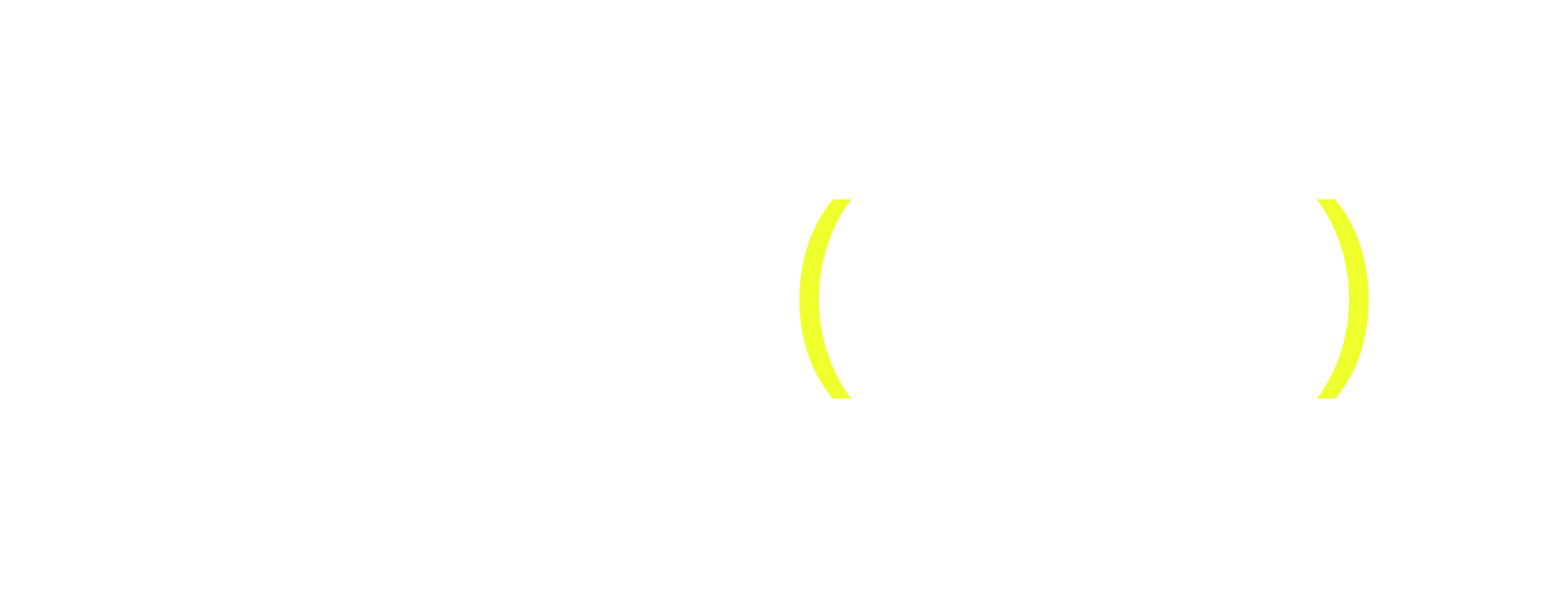 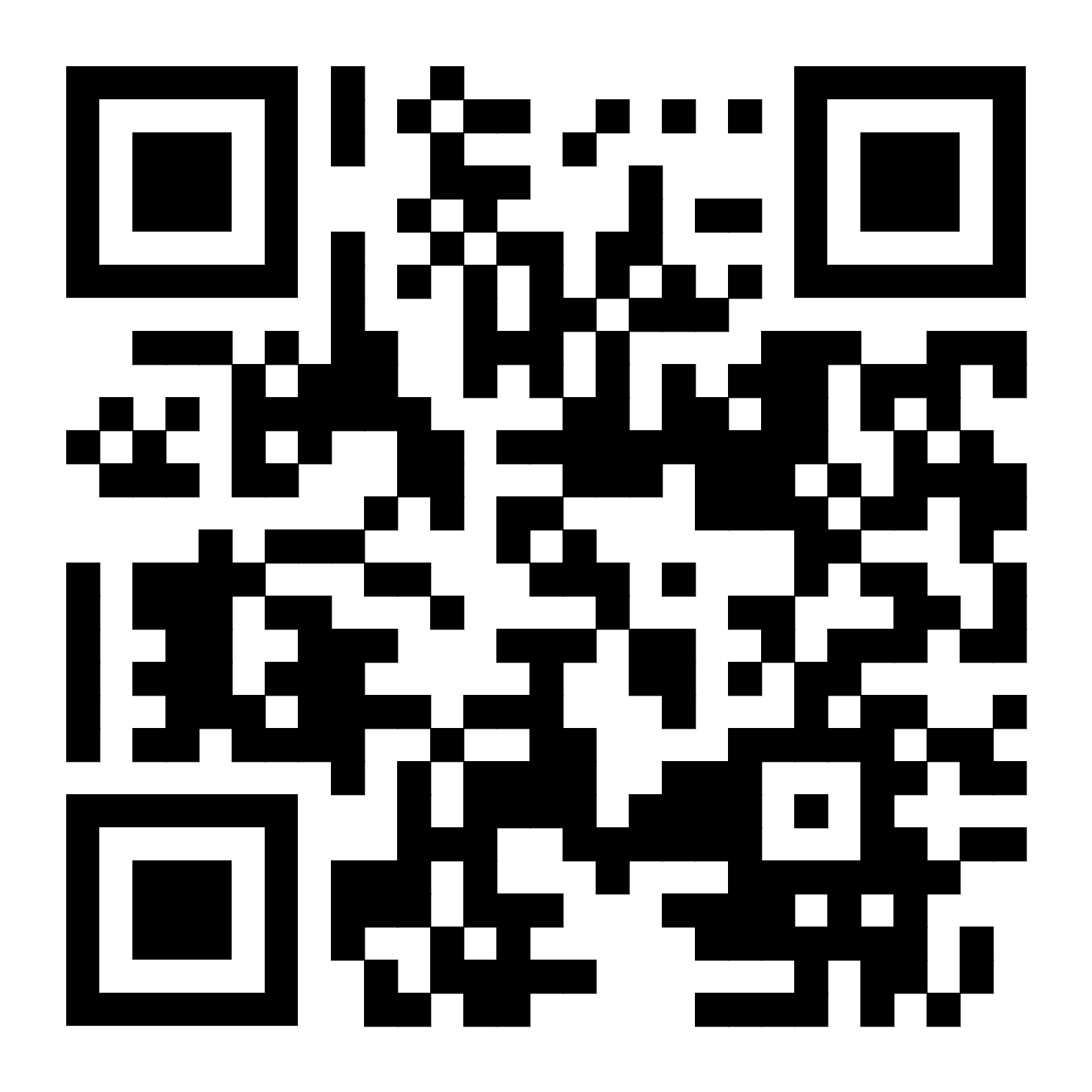 Узнать большео наших продуктах